自主學習成果報告網路媒體怎樣「帶風向」？
清水高中  周漢強
自主學習的動機與目標
聽說2016年美國總統大選時，川普利用網路社群媒體傳播訊息，成功影響關鍵的美國選民改變投票意向。結果原本民調大幅領先，而且最後普選票數領先川普三百萬票的競爭對手，卻因為川普在數個關鍵州險勝以及美國選舉人團的選舉制度之下，讓川普獲得美國總統的職位。
我很想知道，川普當時是如何利用網路媒體，成功扭轉民調的劣勢。又如何能夠在關鍵的搖擺州，驚險獲取勝利的方法。
因此我決定以此為題進行自主學習。
自主學習的內容
觀看影片：不公平的遊戲：川普是如何贏的
閱讀書籍：操弄【劍橋分析事件大揭祕】：幫川普當選、讓英國脫歐，看大數據、Facebook 如何洩露你的個資來操弄你的選擇？
第一章 他們顛覆了全球選舉生態。
第二章 所有荒唐錯誤的起源。
第三章 奈及利亞，數百萬美元的選舉合約。
自主學習成果
劍橋分析公司
收集美國選民資料（每人2000到5000項資料片段）
性向測驗小遊戲（收集個人的人格特質）
蒐集「按讚」的資訊（收集個人關注議題）
選定目標（關鍵州、具有容易緊張或焦慮性格的選民）
設計訊息（根據個人在意的議題）
投放訊息（針對個人，選定時段，看過不久就會消失）
精心設計的訊息
以前的廣告只是提供資訊
現代的廣告是要改變人的行為
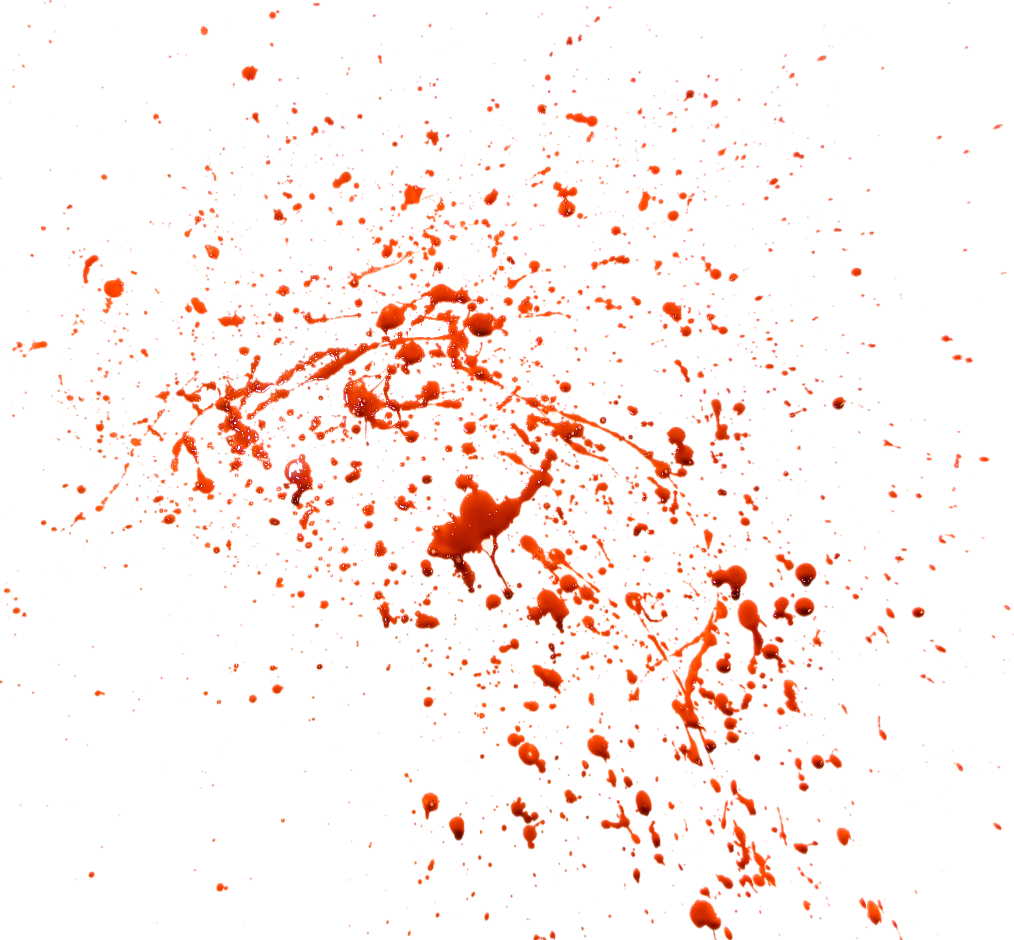 前方海域危險生物出沒
請注意自身安全
我也應該嘗試創造「學習的需求」給學生
我想要繼續研究人們接收訊息時的心理機制
我的下一個自主學習目標
閱讀書籍：為什麼這麼荒謬還有人信？揭開你我選擇相信與拒絕相信的心理學